“Human Solutions 
	Part 2. We’re not that good at this…

John Staiger

Morningside Church of Christ 

Sunday 20 February 2022

PM Sermon

Broadcast live from 42 Leslie Ave, Auckland, Aotearoa/NZ.
Human Solutions
Part 2. 
We’re not that good at this…
Human Solutions…Part 2. We’re not that good at this…
Because when we make decisions for ourselves…
We choose selfishly:
Human Solutions…Part 2. We’re not that good at this…
Because 

We choose selfishly:
Human Solutions…Part 2. We’re not that good at this…
.. make decisions for ourselves…………..
We choose selfishly:
Chaos results when citizens do what is right to them (Judges 21:25).
Human Solutions…Part 2. We’re not that good at this…
Because when we makes for ourselves……………..
We choose selfishly:
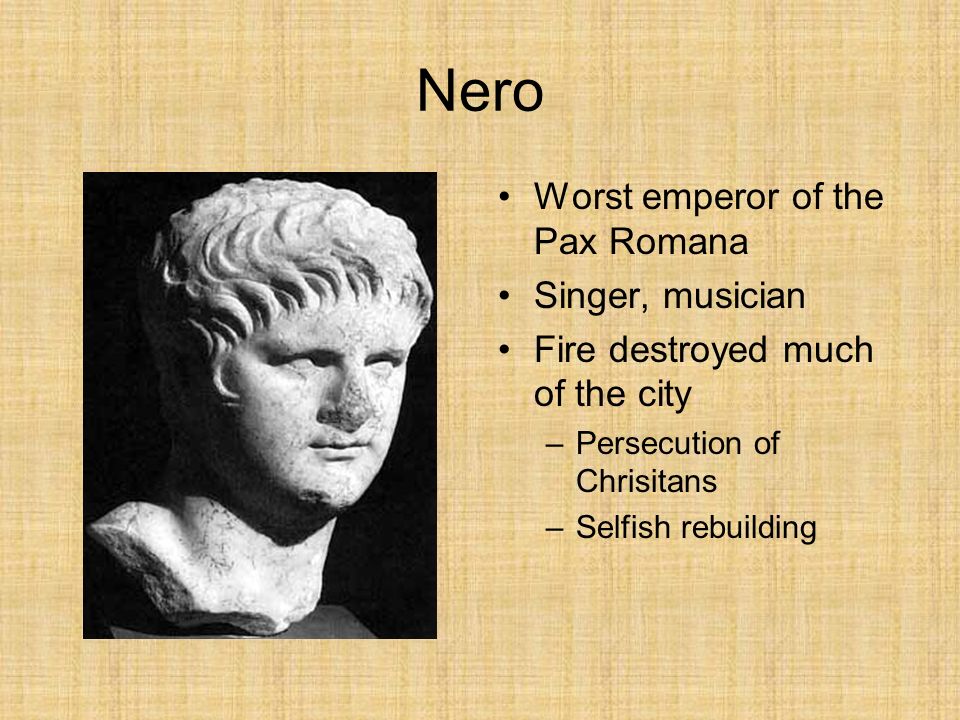 Human Solutions…Part 2. We’re not that good at this…
Because when we makes for ourselves……………..
We choose selfishly:
This is why laws are necessary in a country.
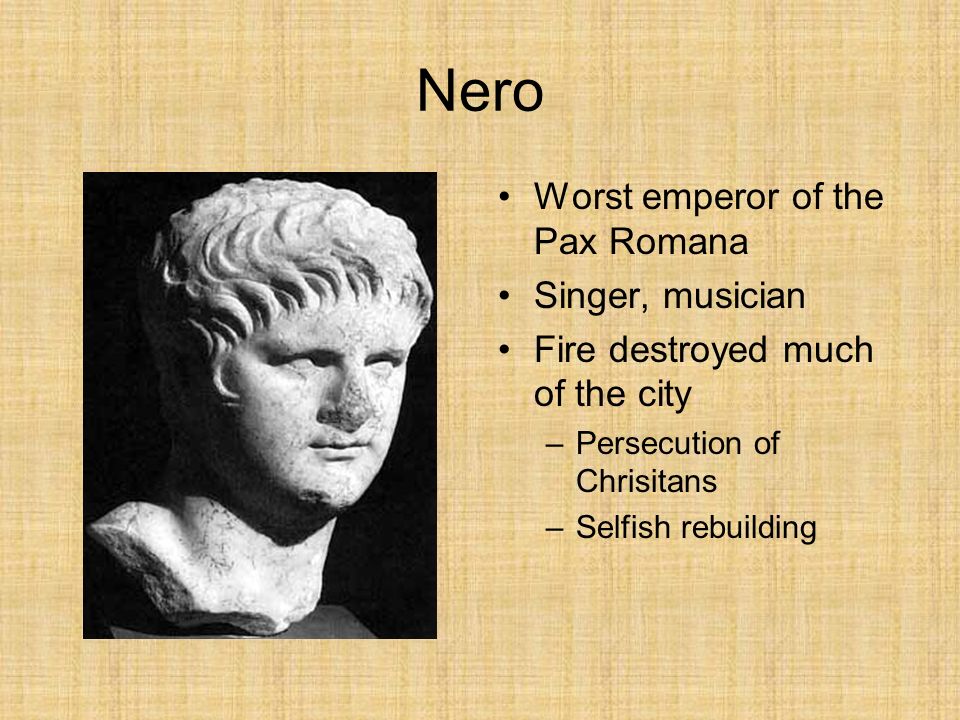 Human Solutions…Part 2. We’re not that good at this…
Because when we makes for ourselves……………..
We choose selfishly:
This is why laws are necessary in a country.
Rulers become selfish and crush the human spirit in order to keep their own position.
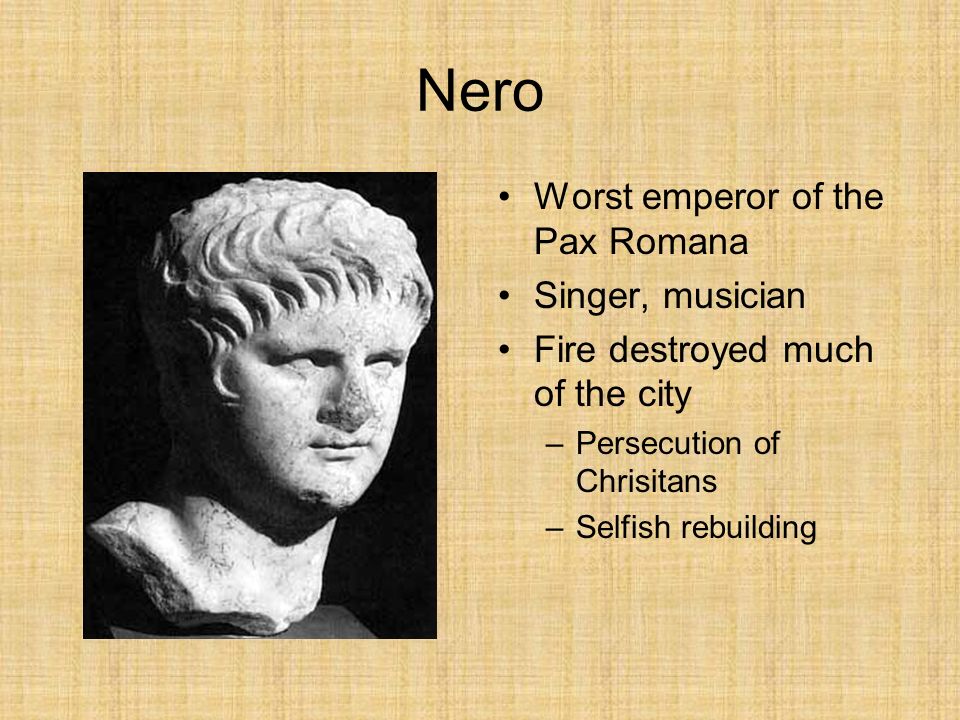 Human Solutions…Part 2. We’re not that good at this…
Because we are susceptible to spiritual blindness:
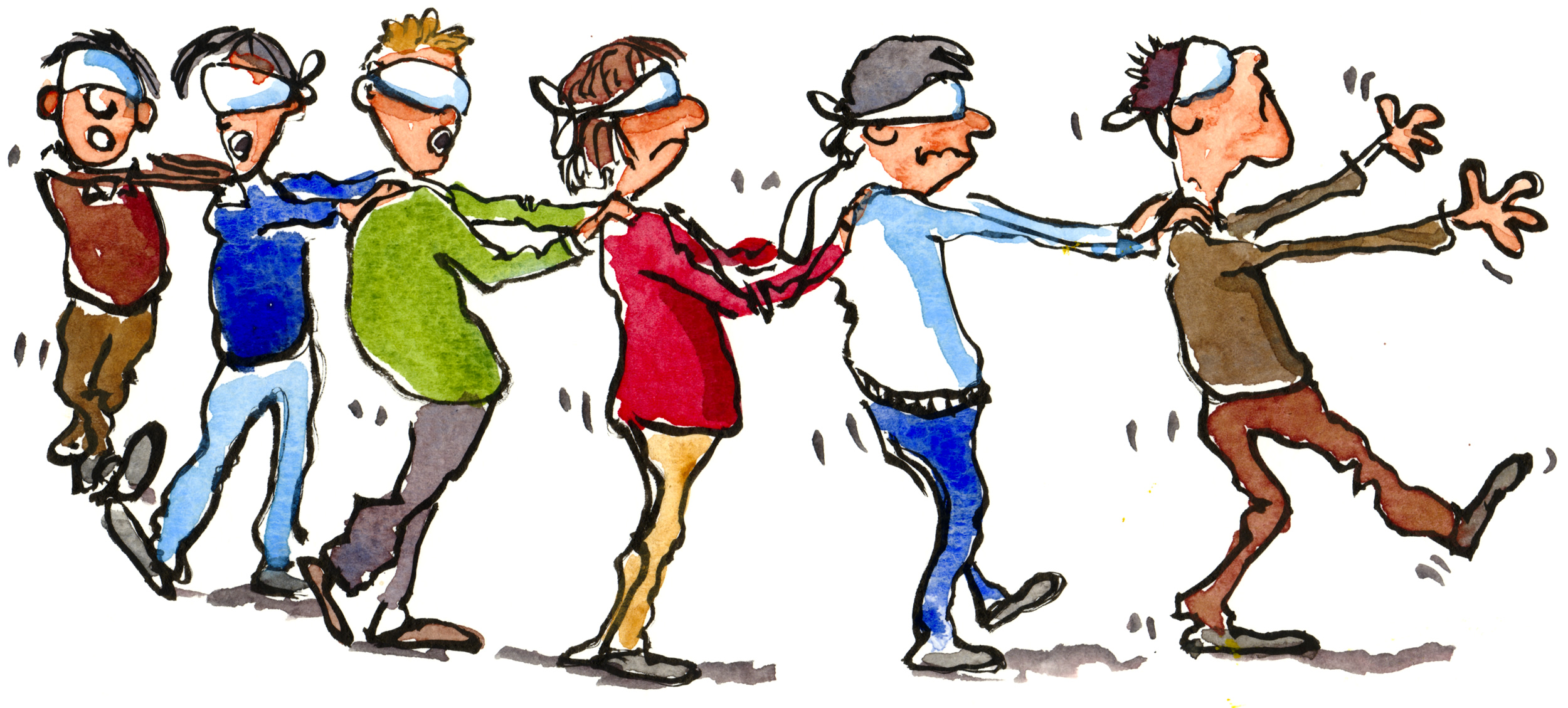 Human Solutions…Part 2. We’re not that good at this…
Because we are susceptible to spiritual blindness:
Luke 6:39—39And He also spoke a parable to them: “A blind man cannot guide a blind man, can he? Will they not both fall into a pit? (NASB95)
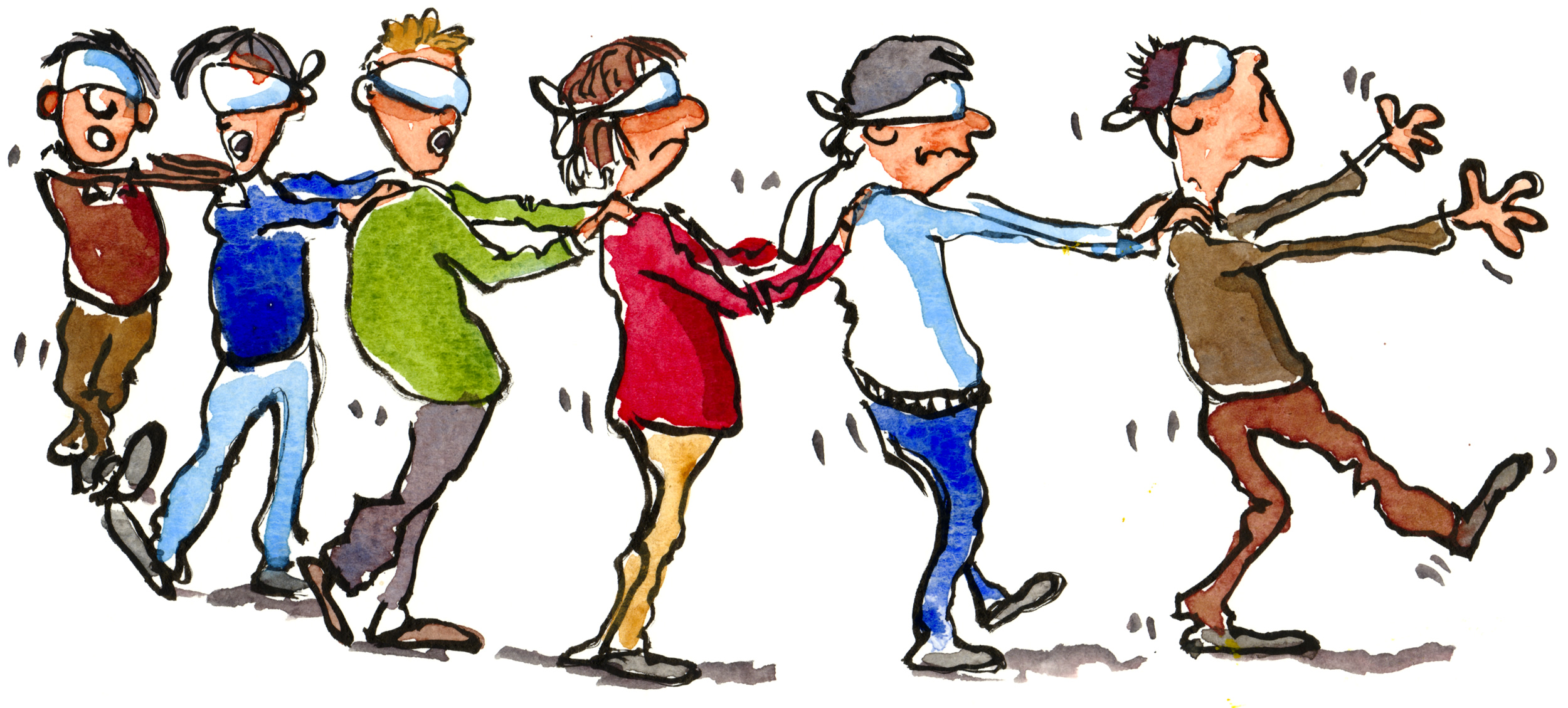 Human Solutions…Part 2. We’re not that good at this…
Because we are susceptible to spiritual blindness:
Jesus suggested that those who claim to see are in fact the ones who are blind (John 9:41).
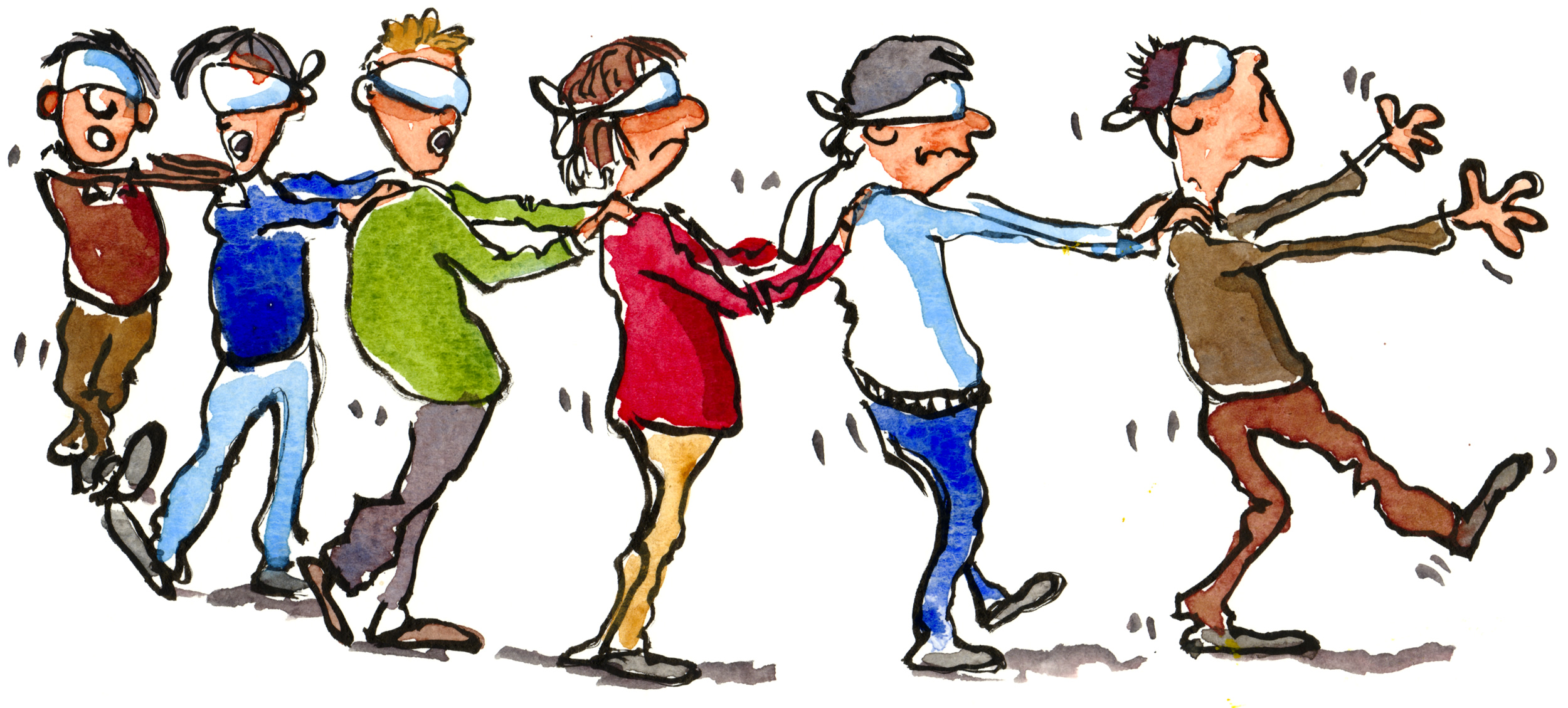 Human Solutions…Part 2. We’re not that good at this…
Because we are susceptible to spiritual blindness:
John 9:41—41Jesus said to them, “If you were blind, you would have no sin; but since you say, ‘We see,’ your sin remains.(NASB)
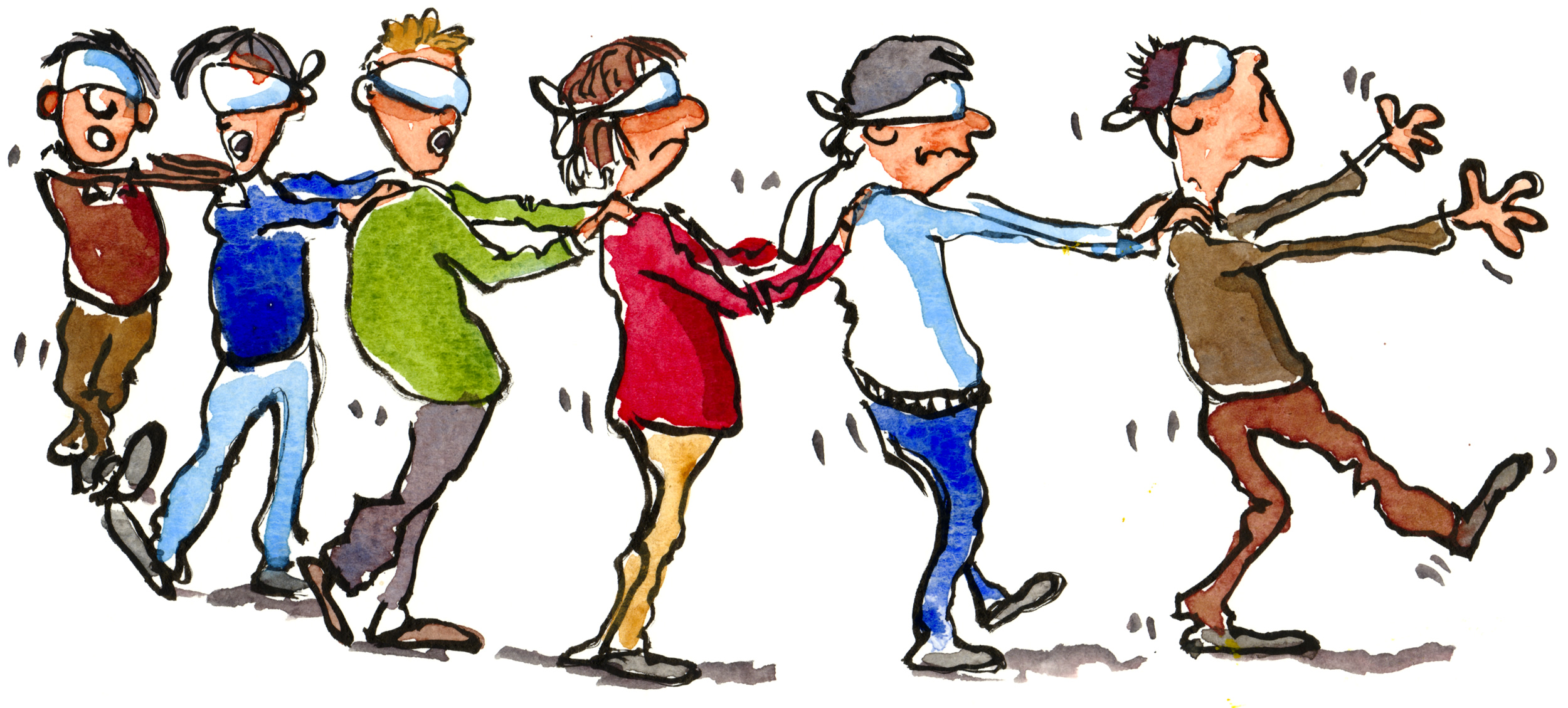 Human Solutions…Part 2.
Because we are susceptible to spiritual blindness:
The irony—We continually delude ourselves. We think ourselves, “Oh so wise.”
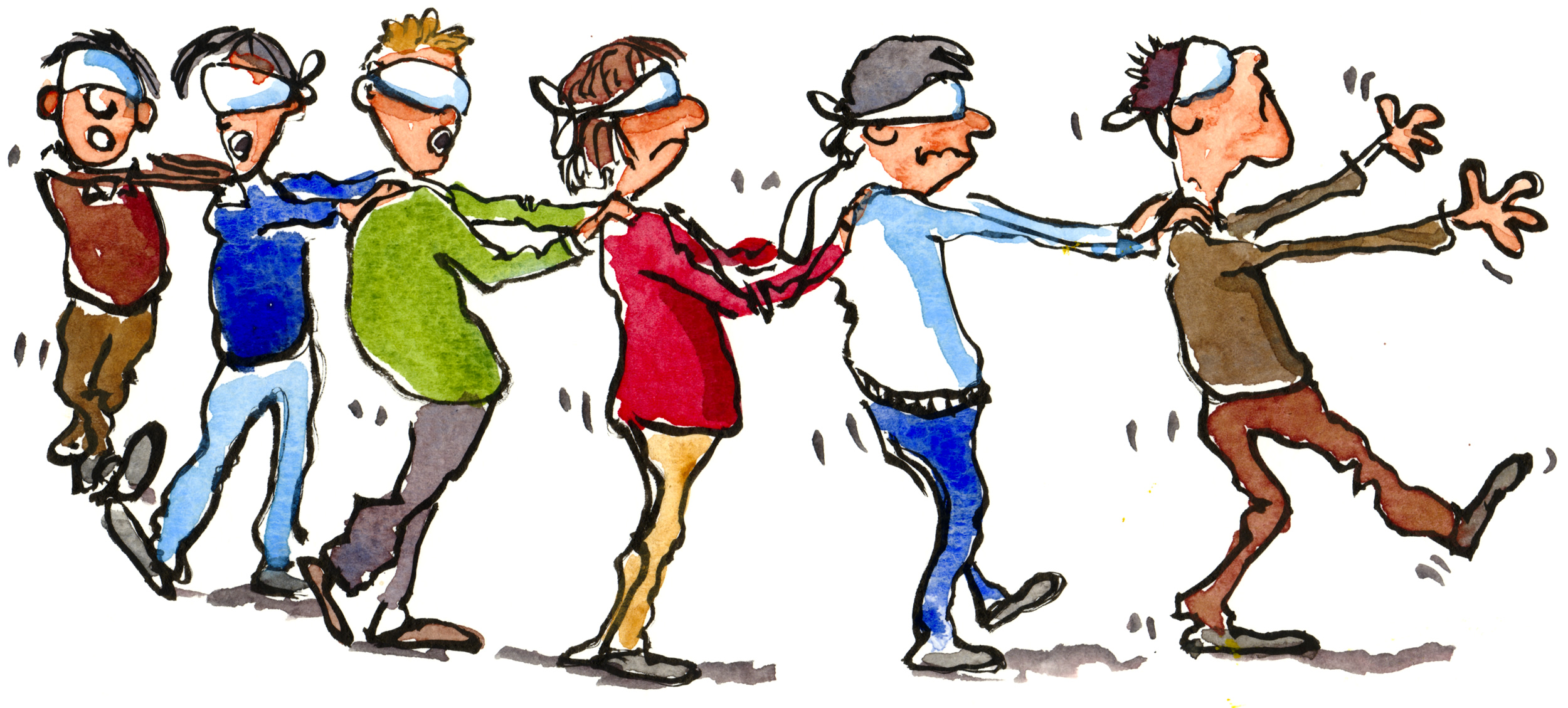 Human Solutions…Part 2. We’re not that good at this…
Because we are susceptible to spiritual blindness:
Its our arrogance that blinds us to our failures!
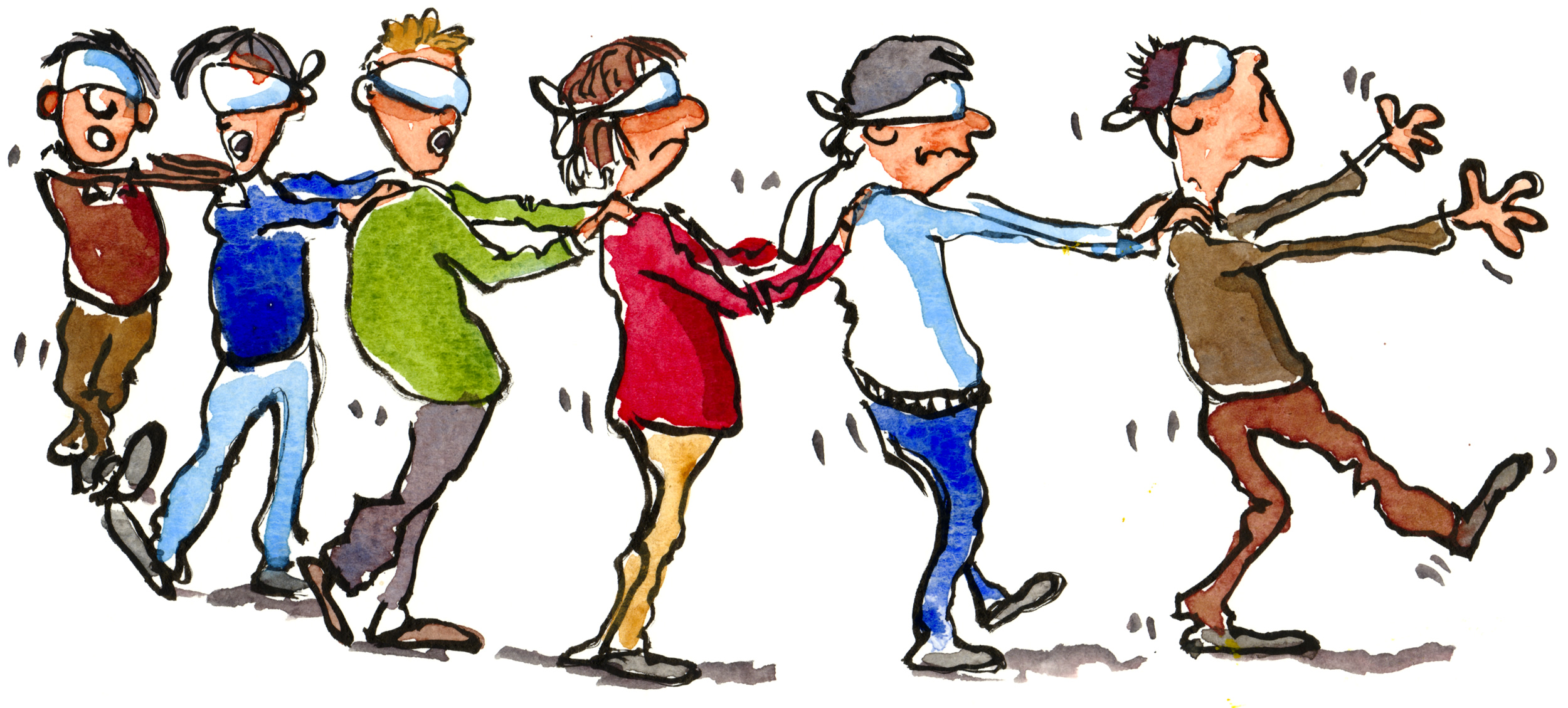 Human Solutions…Part 2. We’re not that good at this…
Because more than conscience must be our guide:
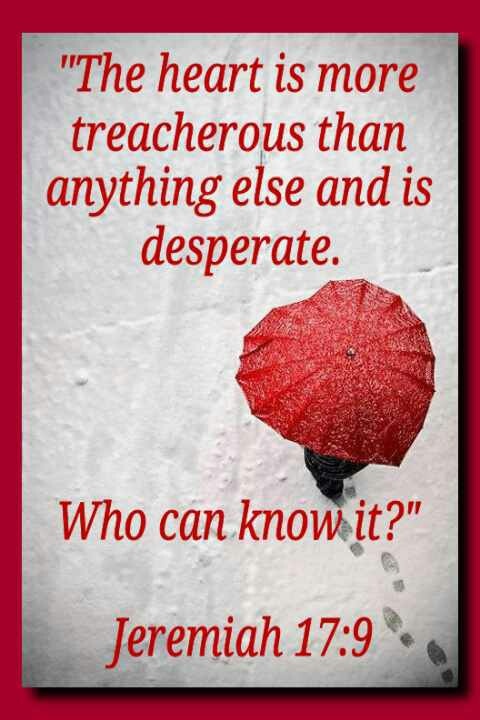 Human Solutions…Part 2. We’re not that good at this…
Because more than conscience must be our guide:
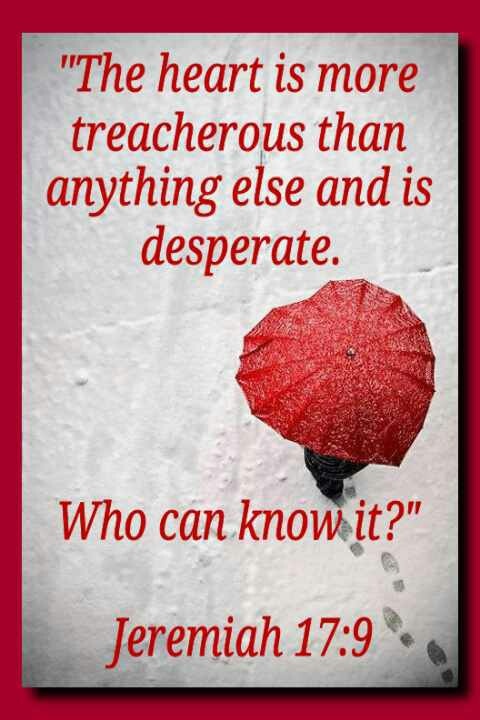 And who does the heart deceive?
Human Solutions…Part 2. We’re not that good at this…
Because more than conscience must be our guide:
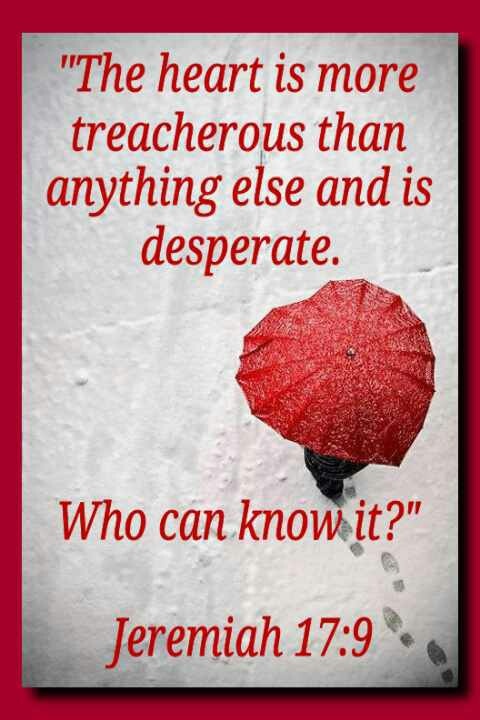 Usually, it deceives its owner!
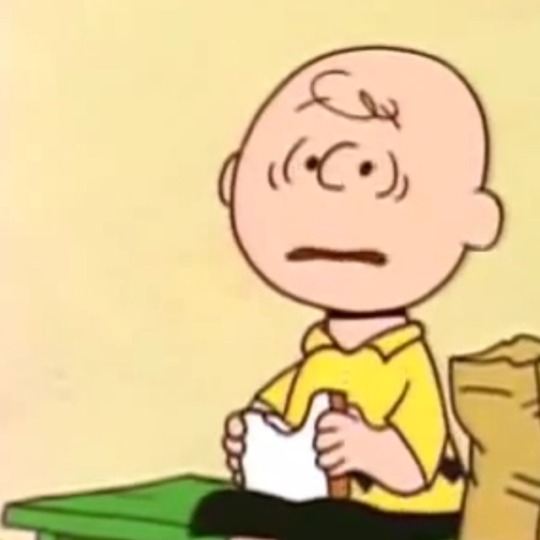 Human Solutions…Part 2. We’re not that good at this…
Because more than conscience must be our guide:
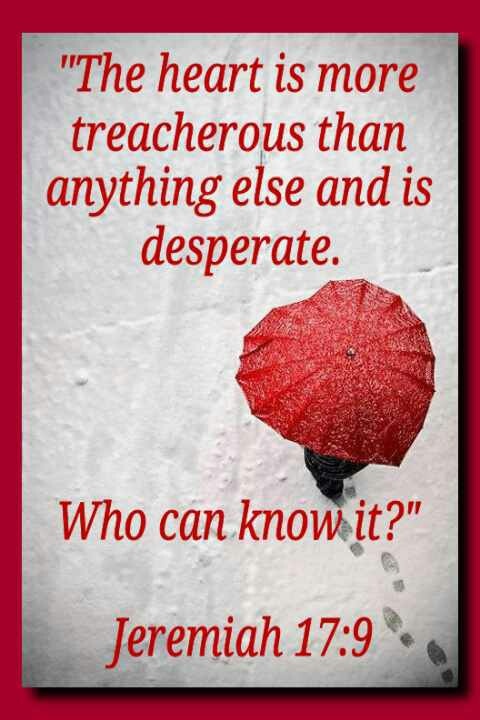 We are expert at:
Human Solutions…Part 2. We’re not that good at this…
Because more than conscience must be our guide:
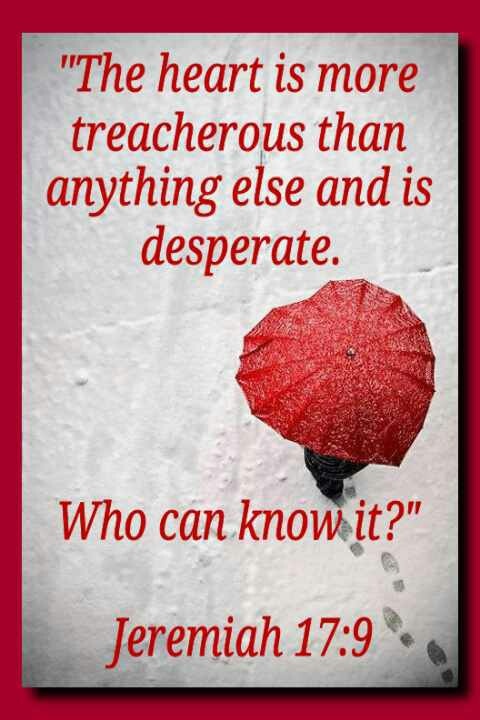 We are expert at:
Finding “excellent” reasons for our own actions.
Human Solutions…Part 2. We’re not that good at this…
Because more than conscience must be our guide:
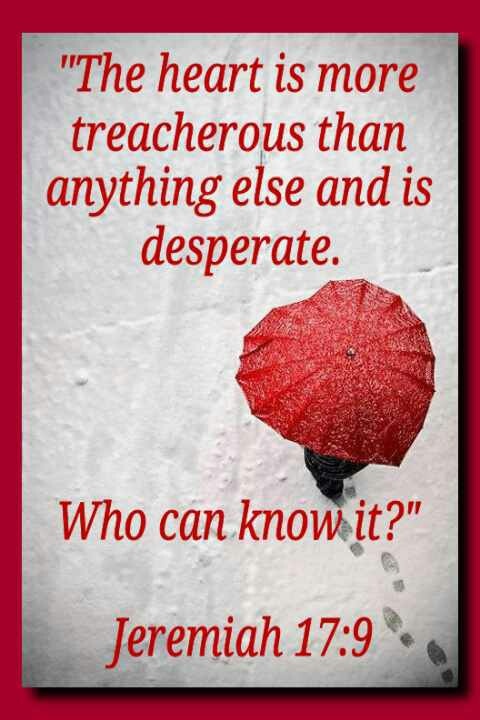 We are expert at:
Finding “excellent” reasons for our own actions.
Excusing our sinful actions.
Human Solutions…Part 2. We’re not that good at this…
Because more than conscience must be our guide:
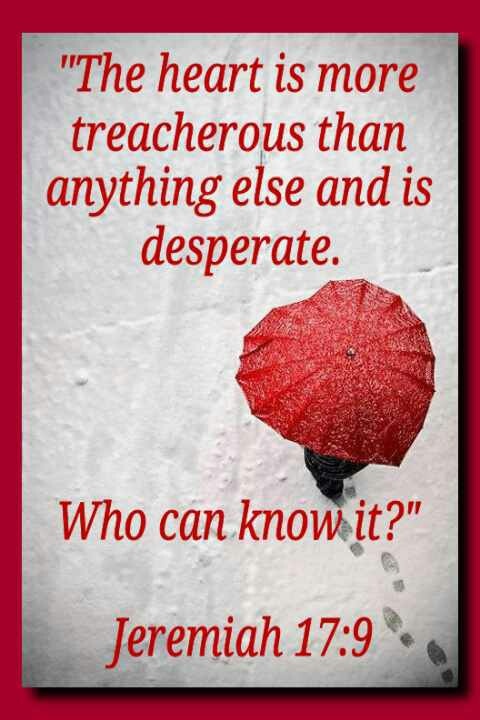 We are expert at:
Finding “excellent” reasons for our own actions.
Excusing our sinful actions.
Pleading extenuating circumstances in our own case.
Human Solutions…Part 2. We’re not that good at this…
Because We’re only human.
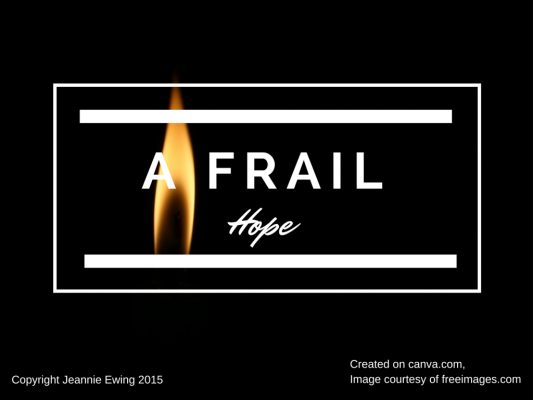 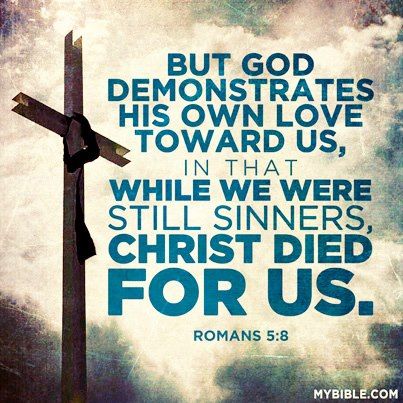 Human Solutions…Part 2. We’re not that good at this…
Because We’re only human.
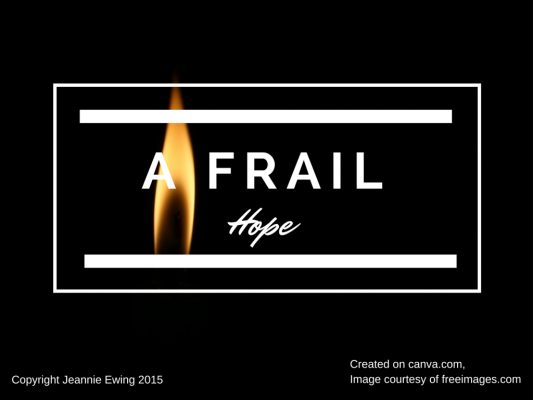 We’re not gods.
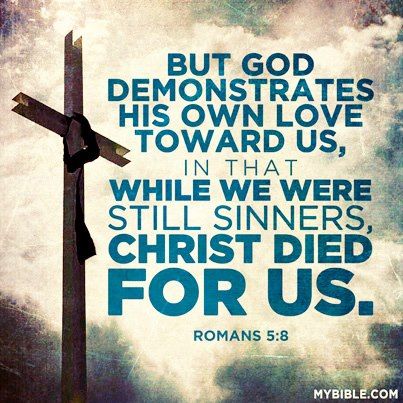 Human Solutions…Part 2. We’re not that good at this…
Because We’re only human.
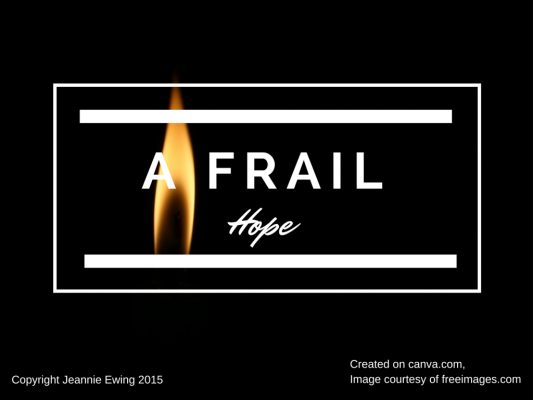 We’re not:
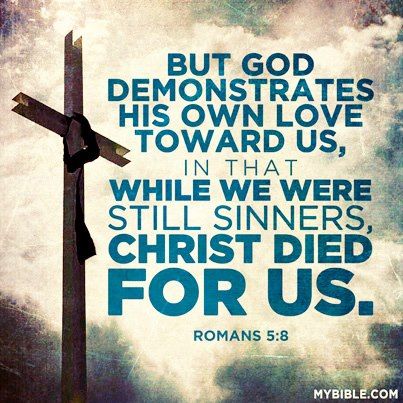 Human Solutions…Part 2. We’re not that good at this…
Because We’re only human.
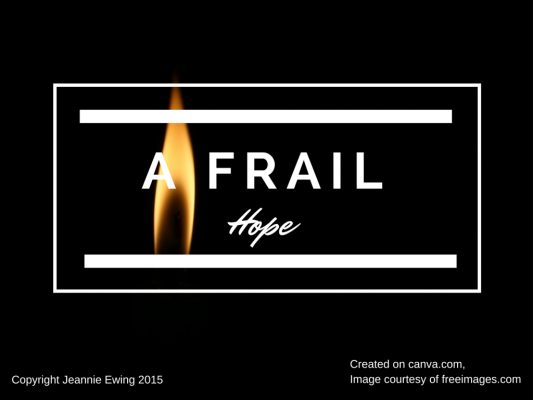 We’re not:
Noble
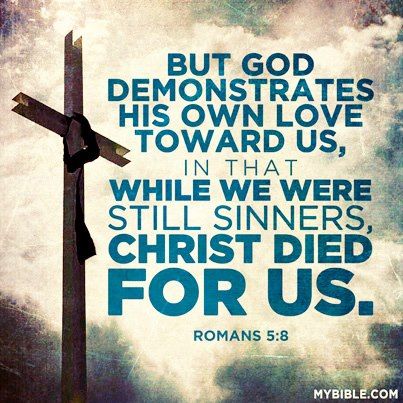 Human Solutions…Part 2. We’re not that good at this…
Because We’re only human.
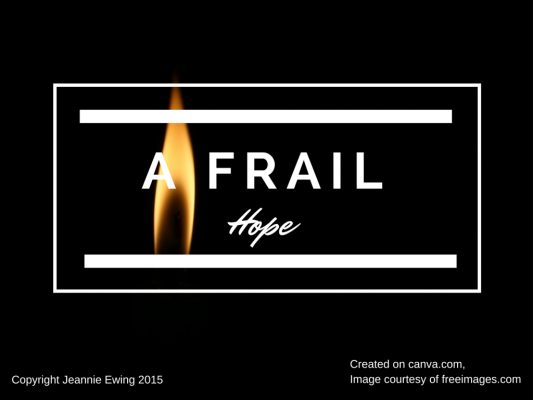 We’re not:
Noble
Wise
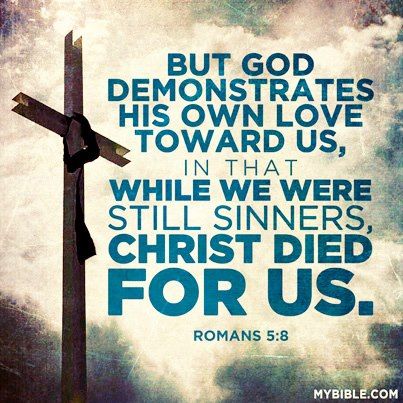 Human Solutions…Part 2. We’re not that good at this…
Because We’re only human.
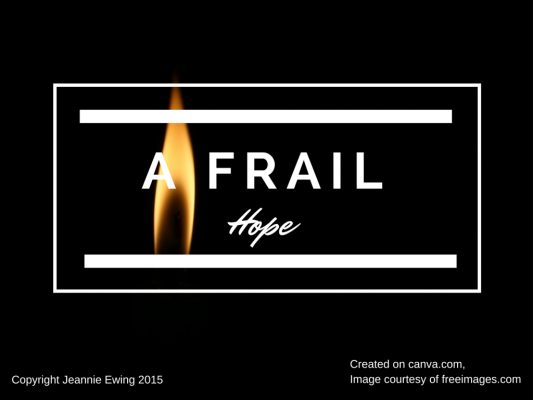 We’re not:
Noble
Wise
Ever advancing
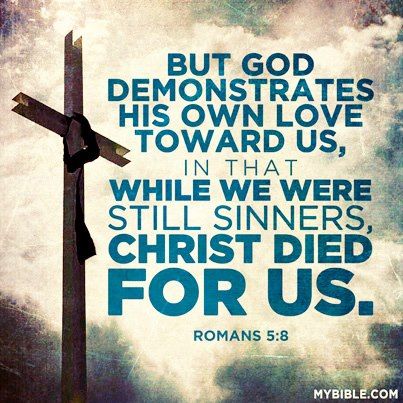 Human Solutions…Part 2. We’re not that good at this…
Because We’re only human.
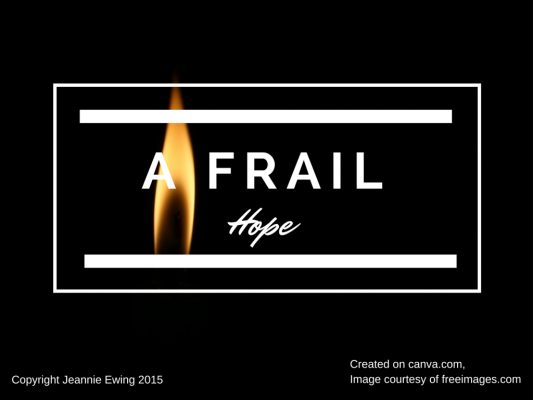 We sin:
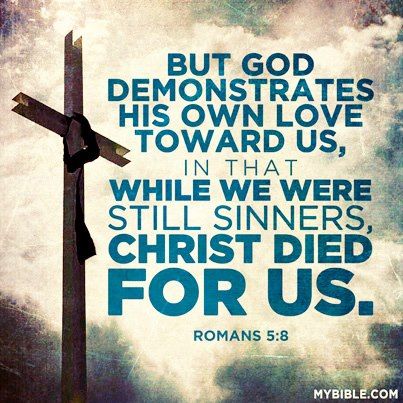 Human Solutions…Part 2. We’re not that good at this…
Because We’re only human.
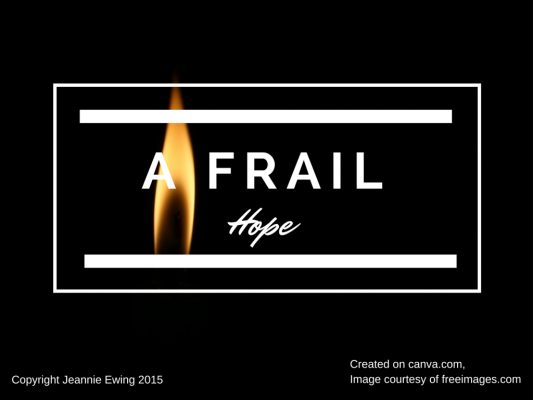 We sin:
Always desperately in need of God’s guidance!
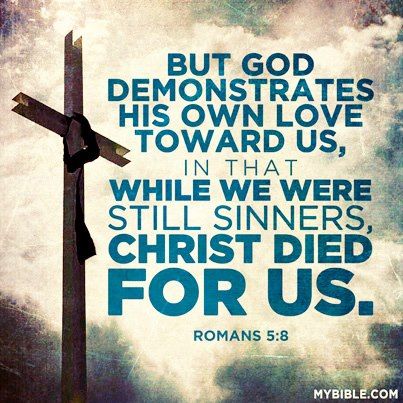 Human Solutions…Part 2. We’re not that good at this…
Because We’re only human.
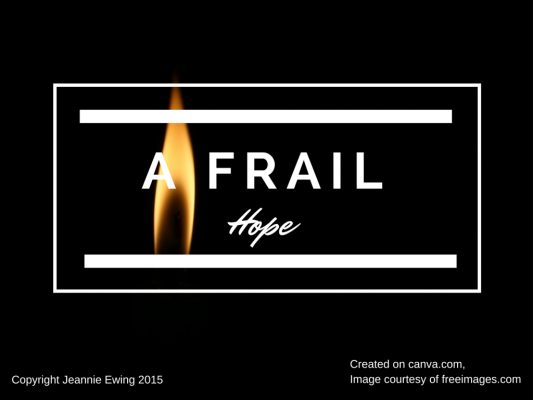 Unresolved problems:
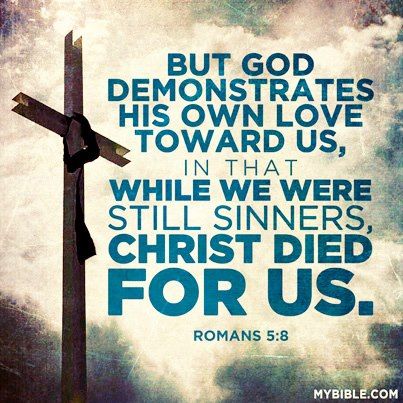 Human Solutions…Part 2. We’re not that good at this…
Because We’re only human.
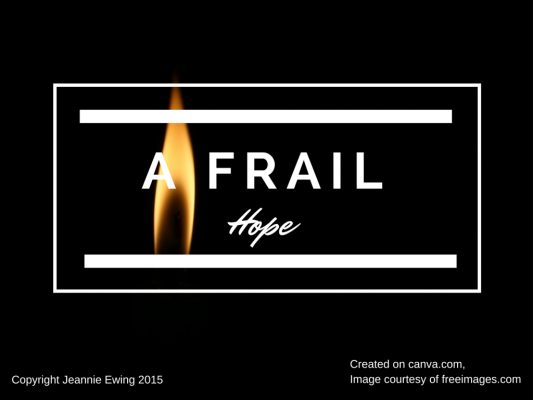 Unresolved problems:
Murder
Violence
Racism
Hatred
Greed
Theft
Immorality
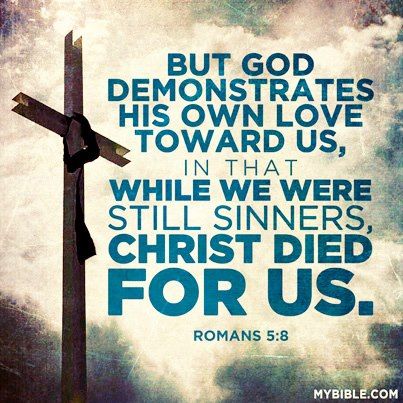 Human Solutions…Part 2. We’re not that good at this…
Because We’re only human.
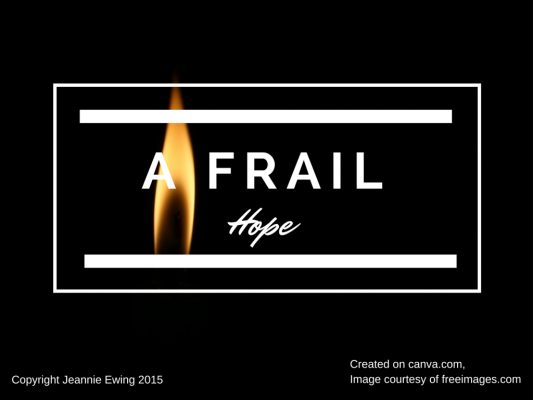 Biggest problem:
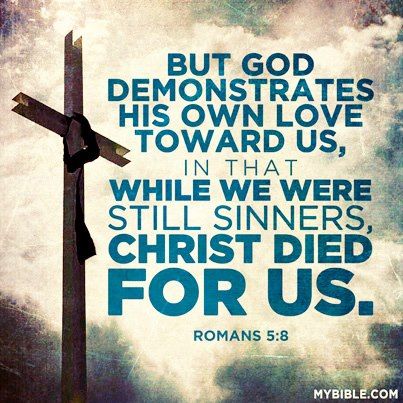 Human Solutions…Part 2. We’re not that good at this…
Because We’re only human.
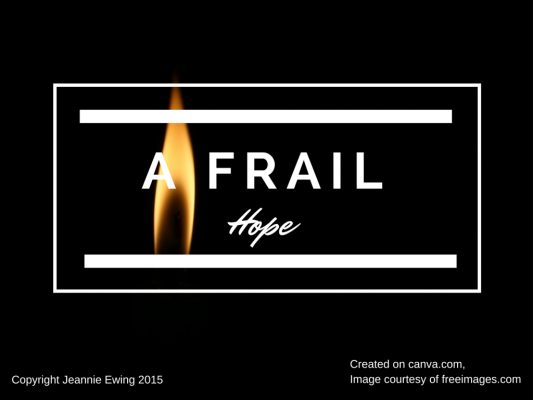 Biggest problem:
Separation from God.
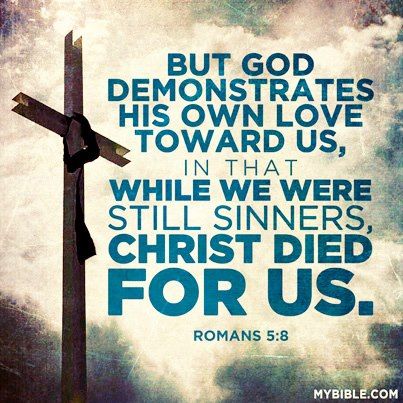 Human Solutions…Part 2. We’re not that good at this…
Because We’re only human.
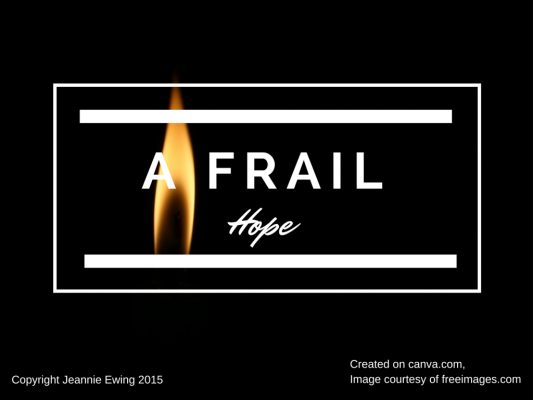 Biggest problem:
Separation from God.
For this we must seek our Saviour—Jesus Christ.
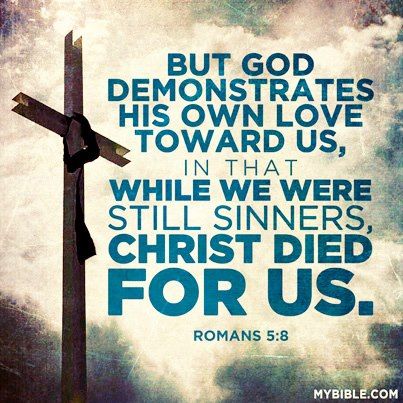 Human Solutions…Part 2. We’re not that good at this…
Because We’re only human.
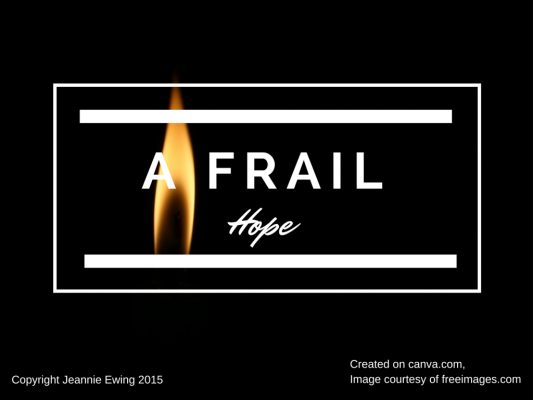 Biggest problem:
Separation from God.
For this we must seek our Saviour—Jesus Christ.
1 Timothy 2:5—For there is one God, and one mediator also between God and men, the man Christ Jesus,
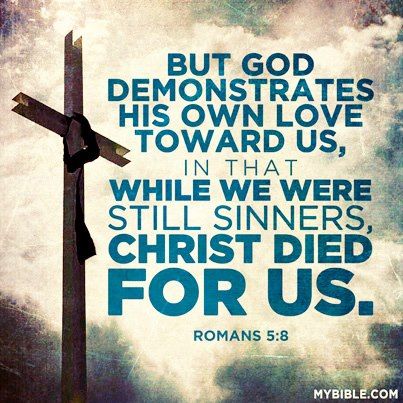